THIS IS FOR ALL THREE CHEMISTRY LEVELS Click the link (or scroll) for the one you want! 
Regular Chem
Honors Chem
AP Chem
Regular chem
NOT UPDATED!!!!!!!!
Please quickly find an empty seatat a desk, nota lab table.
Please place your things under your chair so they are 
not in the walkways.
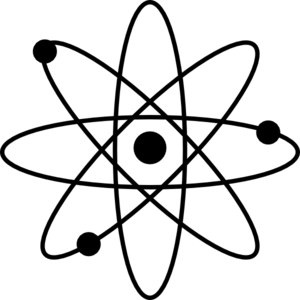 Welcome to Chemistry!
Mrs. Farmer
Room 2212
Agenda
Attendance
Supplies
Packets
“All About Me”
Go over homework
Get Supplies!
BENCH #1 – Spiral Bound Notebooks
BENCH #2 – Packet
BENCH #6 – Ziploc bag of supplies
BENCH #7 – Color pencils (OR markers, not both)
BENCH #8 – Unwanted supplies if you want to use                        your own version of something. Missing                        something? Fill out a pink slip of paper on                        bench #8 and put it in the bin on the table
Syllabus and Donations
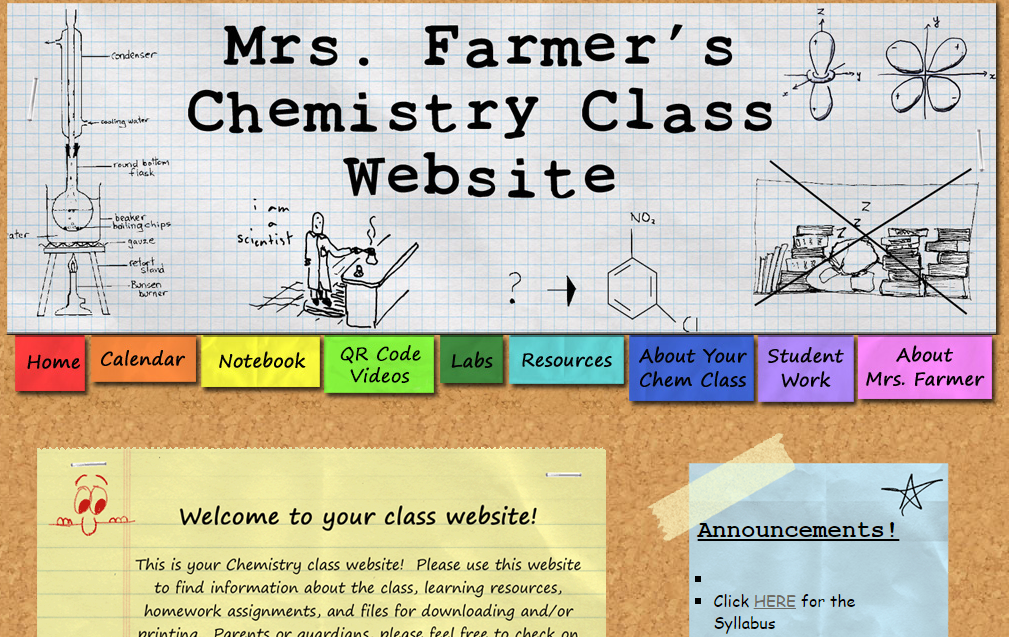 “SIGNATURES”DUE 8:30am MONDAY!On a Google Form!

PLEASE DONATE! Our labs depend on class donations.
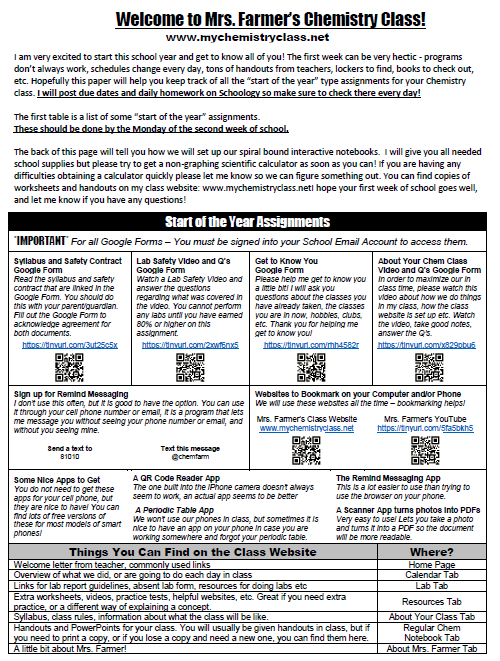 Safety Contracts
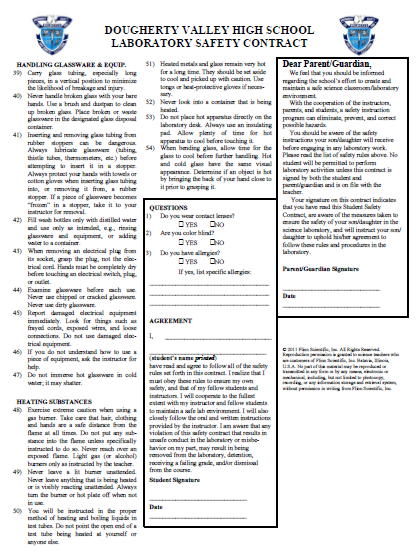 “SIGNATURES”DUE 8:30am MONDAY!On a Google Form
SAFETY QUIZ ON FRIDAYNeed 80% to participate in labs
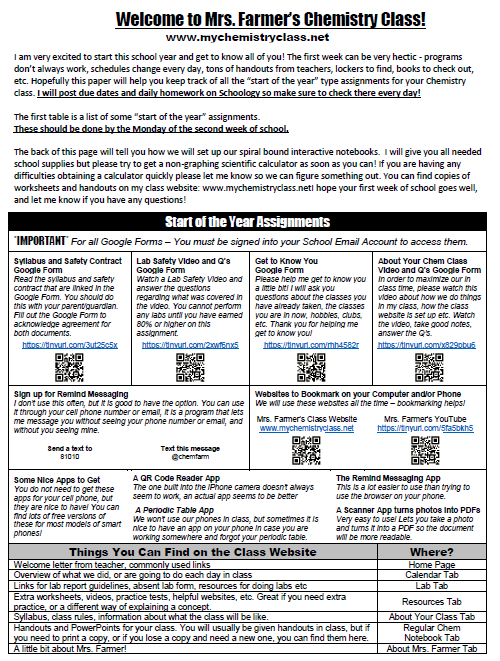 Safety Assignment
DUE by 8:30amON MONDAY!Need 80% to participate in labs
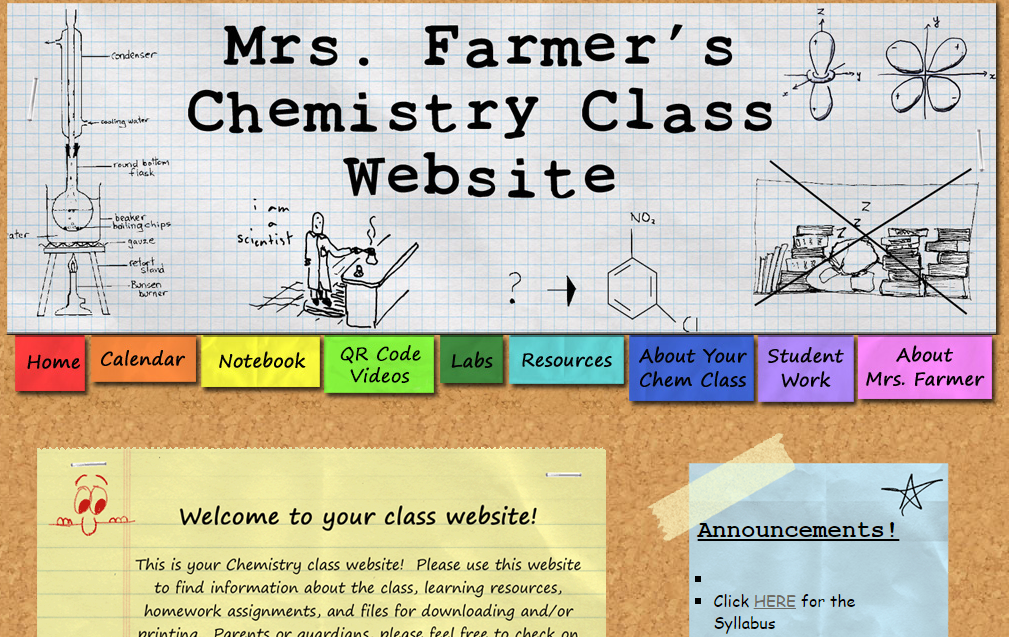 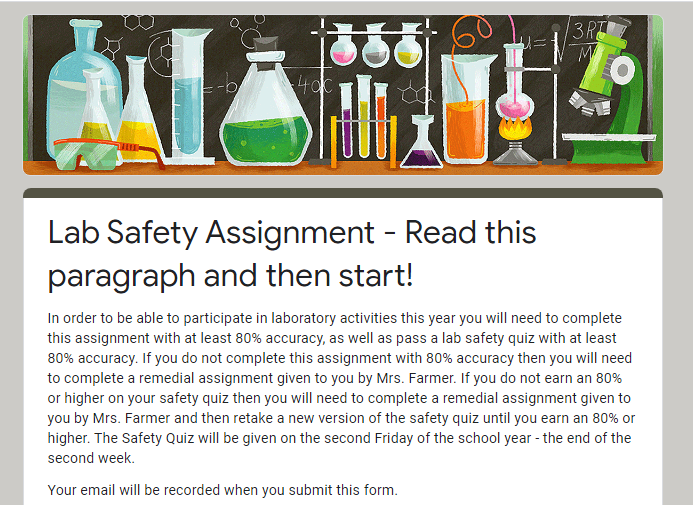 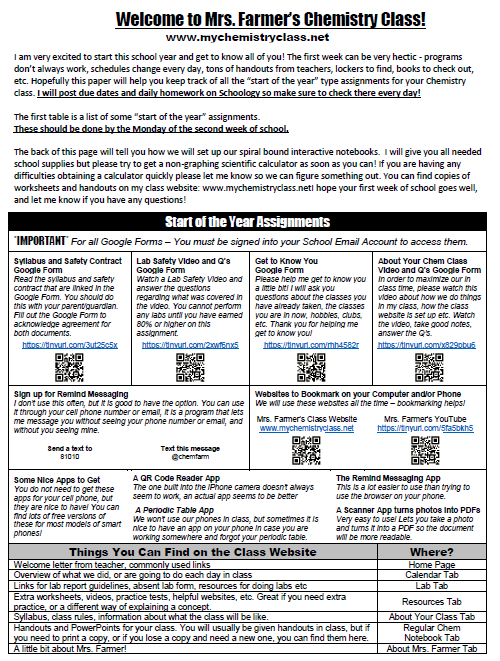 All about mepage #1 in notebook
Half the boxes = pictures
Half the boxes = complete sentences
FOUR COLORS at minimum
MINIMIZE THE WHITE SPACE!

This is your first chance to show me what level of effort you put into your work…it’s my first impression of you!
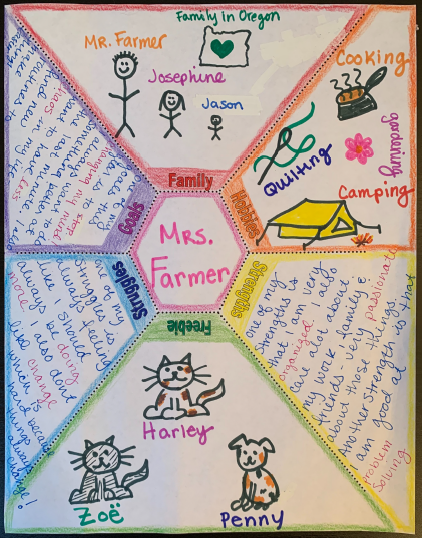 Josephine is eleven years old (6th grade) and Jason is eight years old (3rd grade)
HOMEWORK
Due NEXT CLASS Meeting
Number pages 1-25
Glue in pages from packetFinish All About Me page 1

Safety and Syllabus Google Form
Lab Safety AssignmentGet to Know You Survey
About Your Chem Class Google Form
Sign up for Remind Text Messaging
Due 8:30amMonday
Please quickly find your seat number!The desks all have # stickers.
START TO PICKUP SUPPLIES FROM LAB TABLES 
#3, 4, 5, 6, 7
YOU DO 
NOT NEED 
TO WAIT 
FOR THE 
BELL! JUST 
GET STARTED!
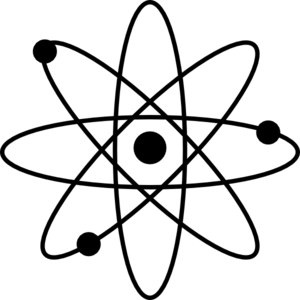 Welcome to Honors Chemistry!
Please place 
your things 
under your 
chair so they 
are not in the walkways.
Mrs. Farmer
Room 2212
Get Supplies!
BENCH #3 – Lab notebooksBENCH #4 – Composition notebooks
BENCH #5 – Packet
BENCH #6 – Ziploc bag of supplies  
BENCH #7 – Color pencils (OR markers, not both)
BENCH #8 – Unwanted supplies if you want to use                        your own version of something. Missing                        something? Fill out a pink slip of paper on                        bench #8 and put it in the bin on the table
All about mepage #1 in notebook
All about me
Page 1
1ST PAGEIn college ruled 
composition book.
Not the graphing paper notebook.
DO NOT GLUE IT IN NOW! 
Work on it at home. DUE MONDAY
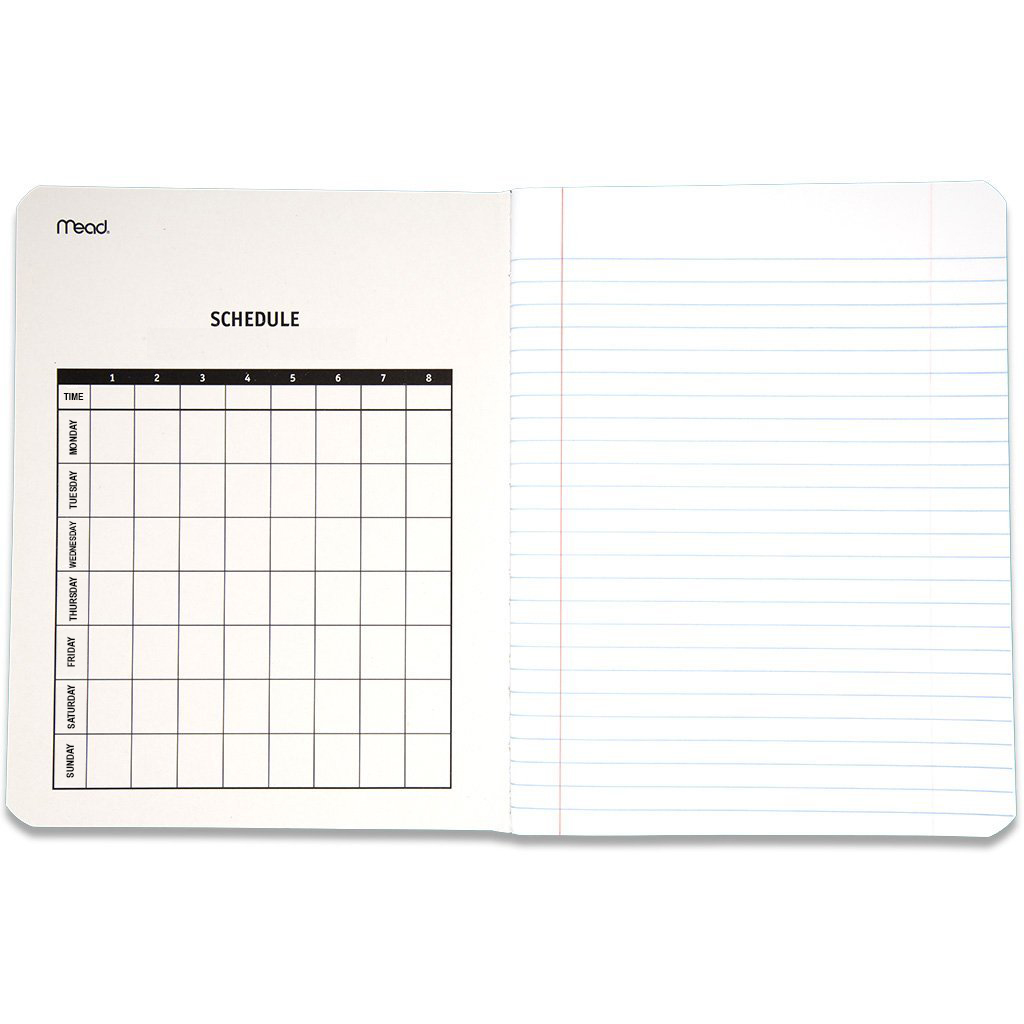 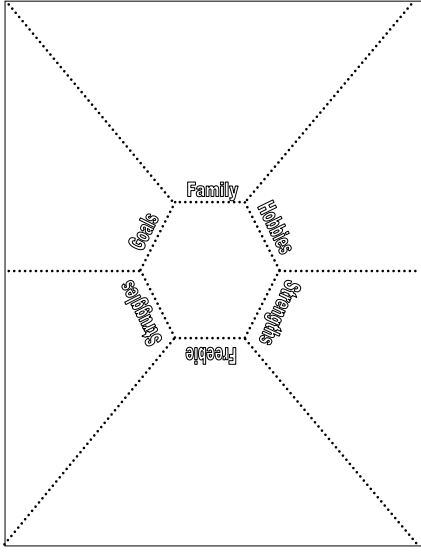 Half the boxes = pictures
Half the boxes = complete sentences
FOUR COLORS at minimum
MINIMIZE THE WHITE SPACE!

This is your first chance to show me what level of effort you put into your work…it’s my first impression of you!
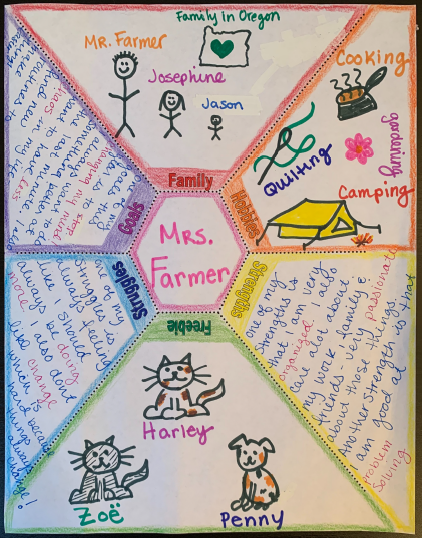 Josephine is eleven years old (6th grade) and Jason is eight years old (3rd grade)
SAFETY workGoogle Form and notes on page #2 in notebook
SAFETY NOTES
Page 2
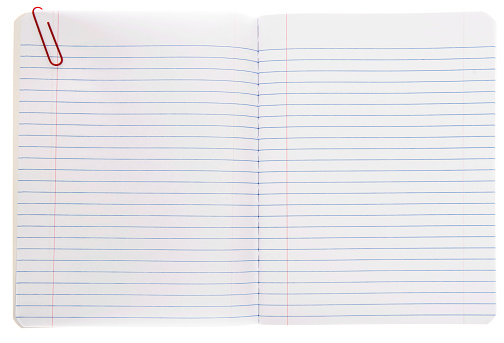 LABEL PAGE AS 
“SAFETY NOTES”That way you rememberwhat goes on that page

IT IS HOMEWORK Remember your “Welcome” handout hasstart of year assignments
on it!
Safety Notes
Safety Assignment
DUE by 8:00am onFRIDAY NEXT WEEK!Need 80% to participate in labs
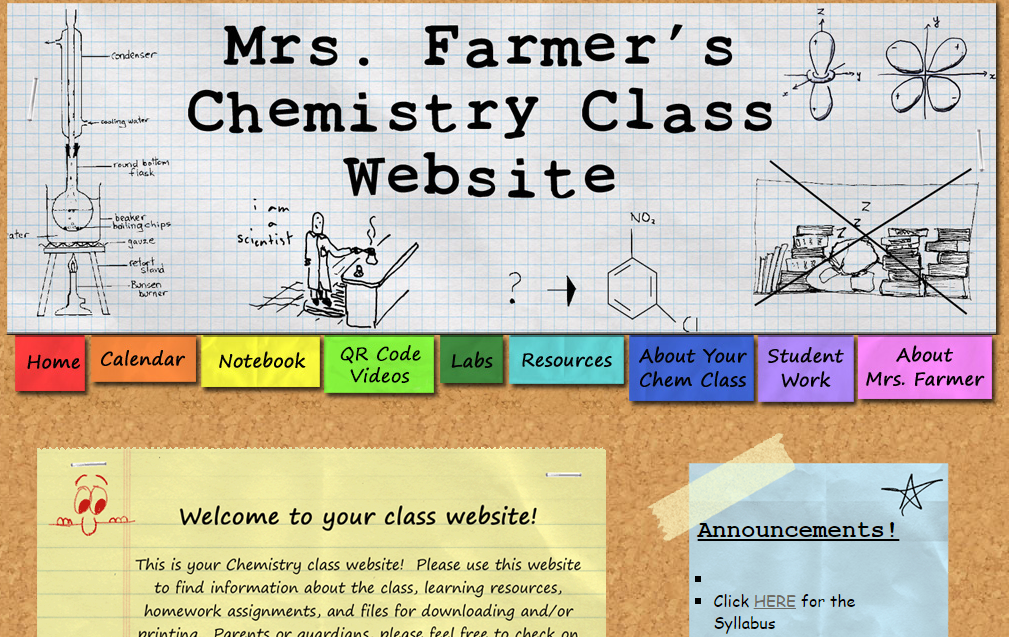 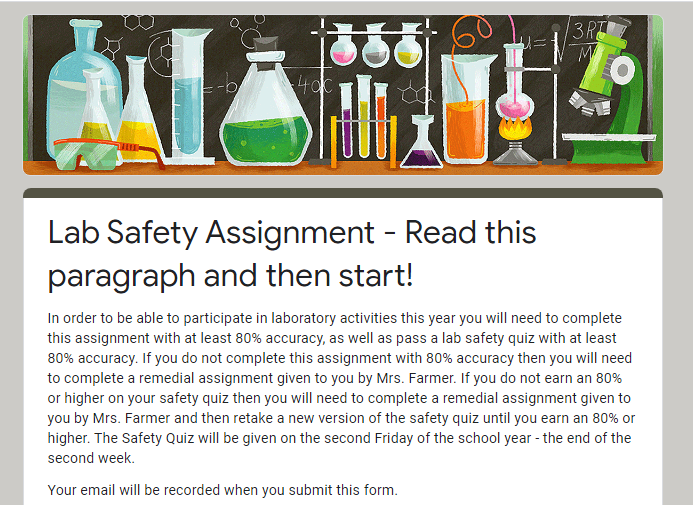 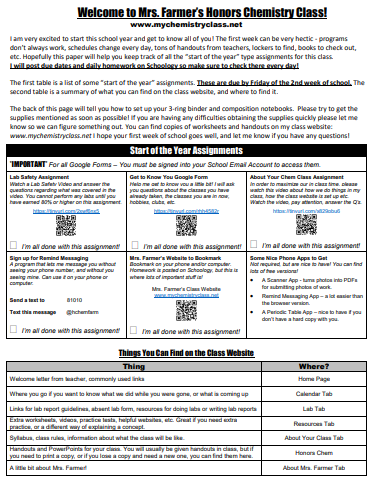 Safety Contracts
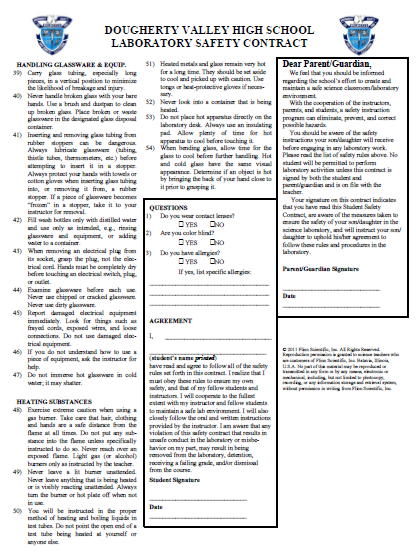 “SIGNATURES”DUE 8:00am on FRIDAY NEXT WEEKDon’t need printed or signed.
Completing Google Doc counts as signature. 
Need 80% to participate in labs
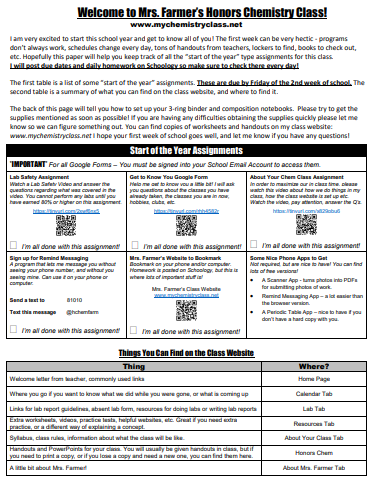 Syllabus“About your chem class” Google Form
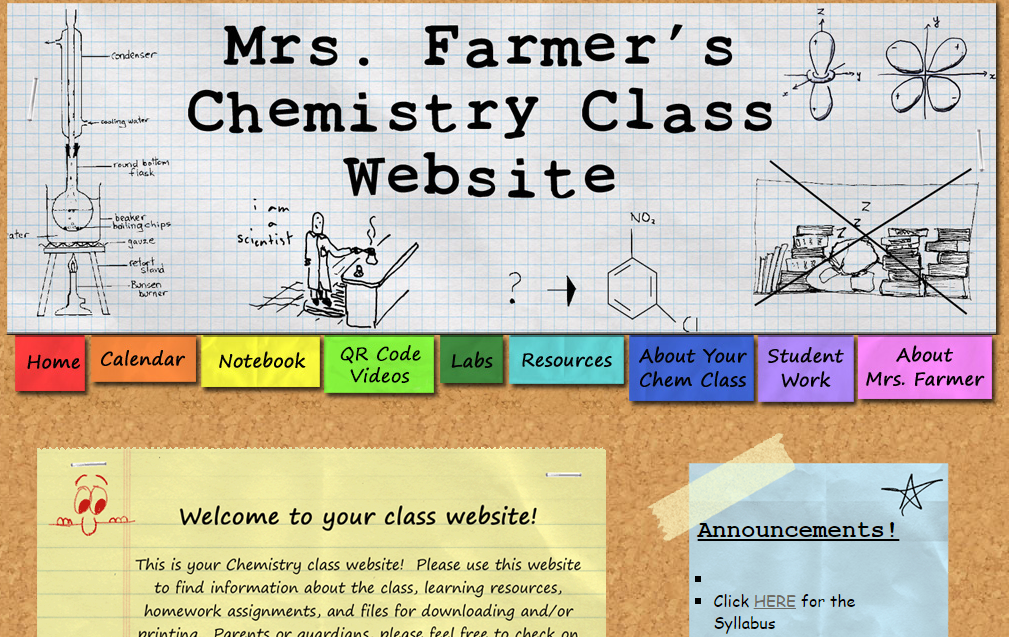 Syllabus and Donations
“SIGNATURES”DUE 8:00am on FRIDAY NEXT WEEK!Don’t need printed or 
signed. Completing 
the “About Your Chem Class”
Google Doc counts as signature. 

PLEASE DONATE! Our labs depend on class donations.
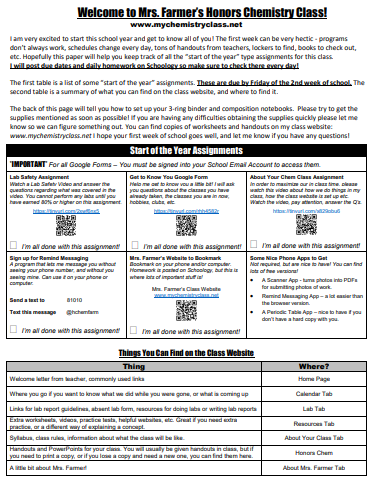 HOMEWORKPosted on class website calendar www.mychemistryclass.net
HOMEWORK
Read Welcome Handout
Put dividers in 3-ring binders
Worksheet #1 (in your packetand notes in your new comp. book)

All About Me



Welcome Handout Assignments
Due Next Class Day
Due MONDAY
Due 8:00amFRIDAY next WEEK
N1 – Chemistry Math Review Notes
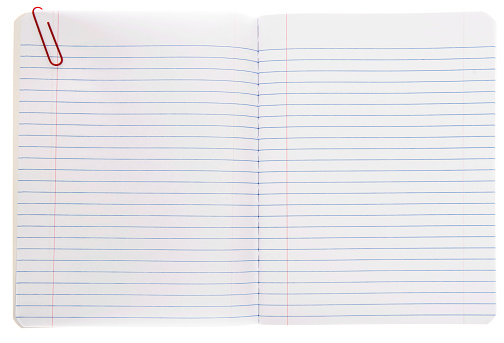 Bold, obvious, underlined title“Target” written in RED pen(both listed on WS #1)
Take notes on the YouTubelecture – link on WS #1Do not copy word for word!Do not cramp your notes!

( You do not need to do the annotations and KCQ boxes mentioned    on R-4 yet.  We will do them together in class! )
Safety Notes
N1 – Chemistry Math Review
Target: I can use scientific notation and the metric system this year in my chemistry class.
Page 3
Please quickly find your seat number!The desks all have # stickers.
START TO PICKUP SUPPLIES FROM LAB TABLES 
#3, 4, 5, 6, 7
YOU DO 
NOT NEED 
TO WAIT 
FOR THE 
BELL! JUST 
GET STARTED!
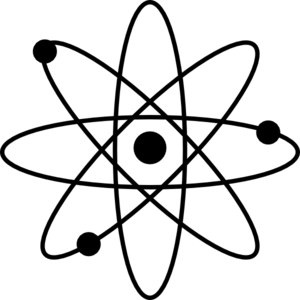 Welcome to AP Chemistry!
Please place 
your things 
under your 
chair so they 
are not in the walkways.
Mrs. Farmer
Room 2212
Get Supplies!
BENCH #3 – Lab notebooksBENCH #4 – Composition notebooks
BENCH #5 – Packet
BENCH #6 – Ziploc bag of supplies  
BENCH #7 – Color pencils (OR markers not both)
BENCH #8 – Unwanted supplies if you want to use                        your own version of something. Missing                        something? Fill out a pink slip of paper on                        bench #8 and put it in the bin on the table
All about mepage #1 in notebook
All about me
Page 1
1ST PAGEIn college ruled 
composition book.
Not the graphing paper notebook.
DO NOT GLUE IT IN NOW!Finish the work at home.  DUE MONDAY
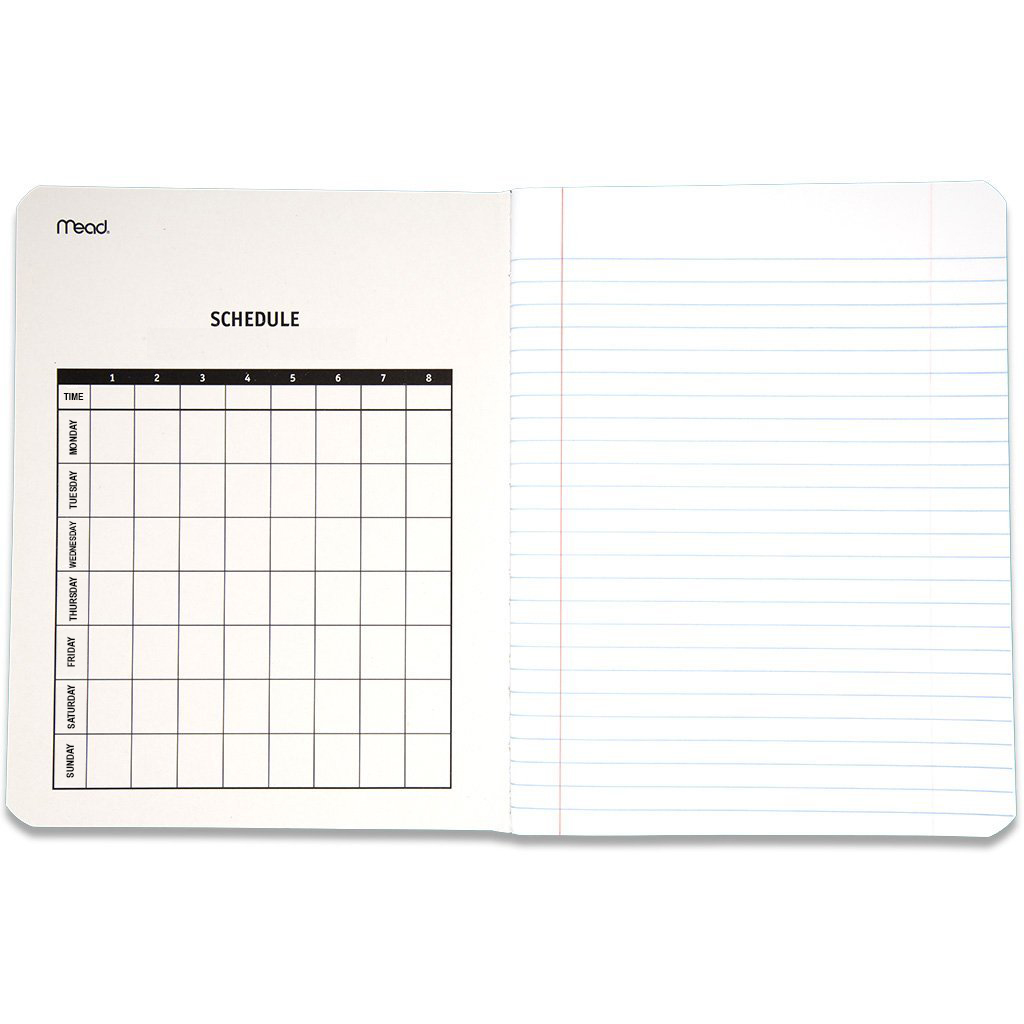 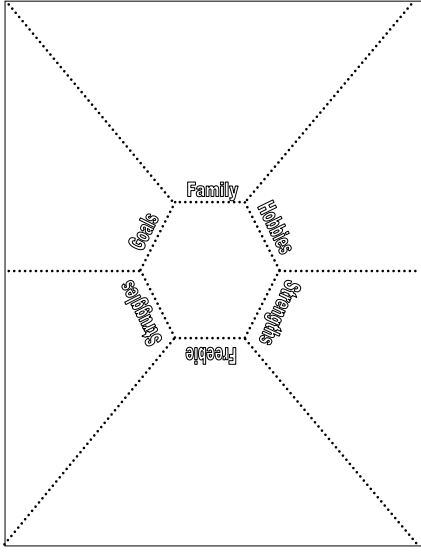 Half the boxes = pictures
Half the boxes = complete sentences
FOUR COLORS at minimum
MINIMIZE THE WHITE SPACE!

This is your first chance to show me what level of effort you put into your work…it’s my first impression of you!
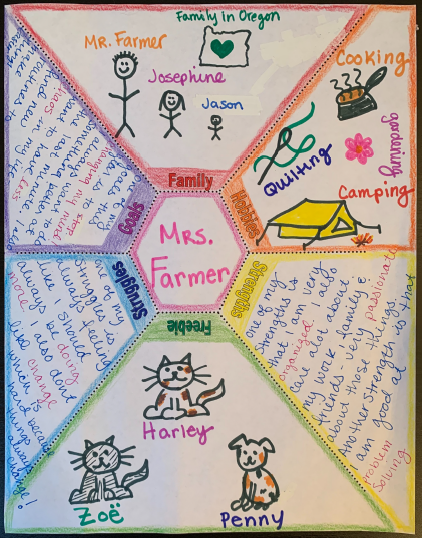 Josephine is eleven years old (6th grade) and Jason is eight years old (3rd grade)
SAFETY workGoogle Form and notes on page #2 in notebook
SAFETY NOTES
Page 2
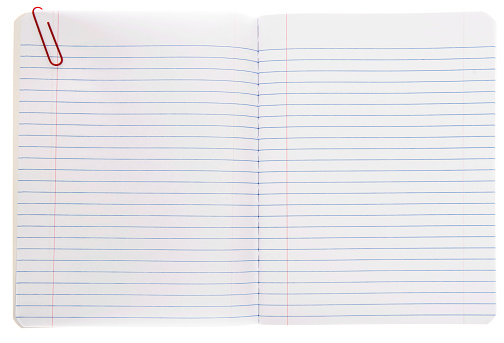 LABEL PAGE AS “SAFETY NOTES”That way you rememberwhat goes on that page

IT IS HOMEWORKRemember your “Welcome” handout hasstart of year assignments
on it!
Safety Notes
Safety Assignment
DUE by 8:00amON FRIDAYNEXT WEEK!Need 80% to participate in labs
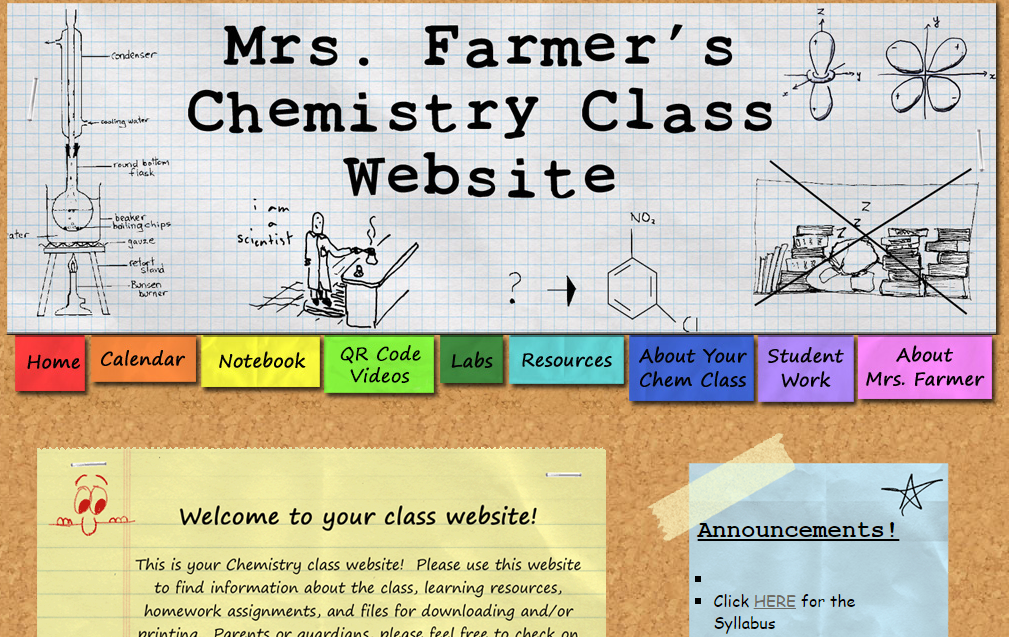 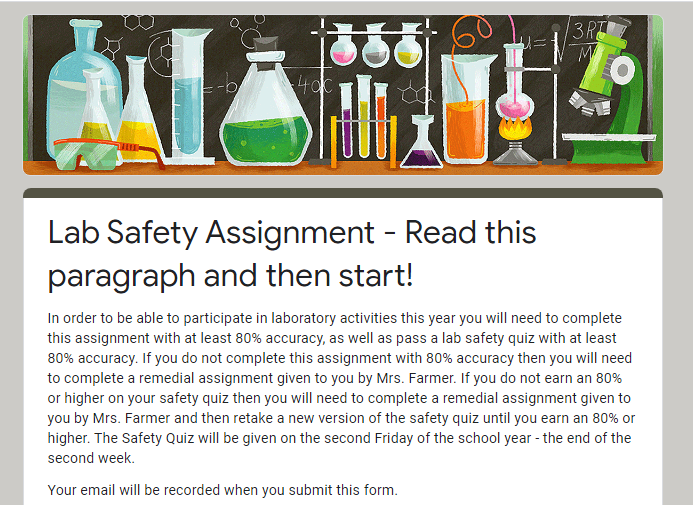 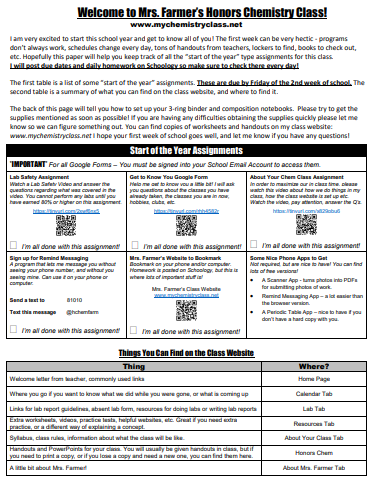 Safety Contracts
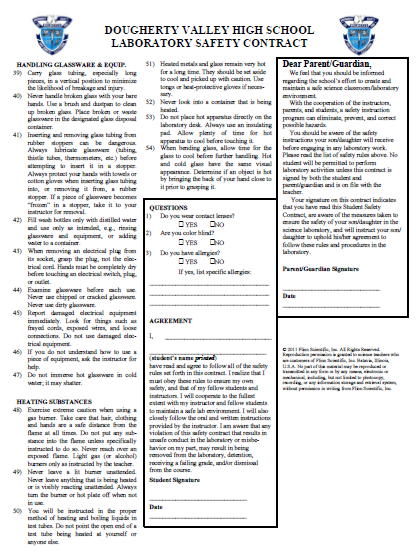 “SIGNATURES”DUE 8:00am FRIDAY NEXT WEEK!Don’t need printed or signed.
Completing Google Doc counts as signature. 
Need 80% to participate in labs
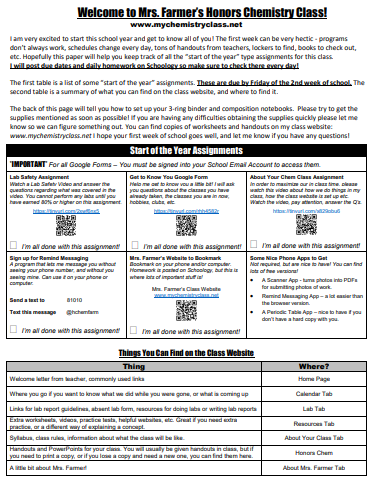 SYLLABUS“About your chem class” Google Form
Syllabus and Donations
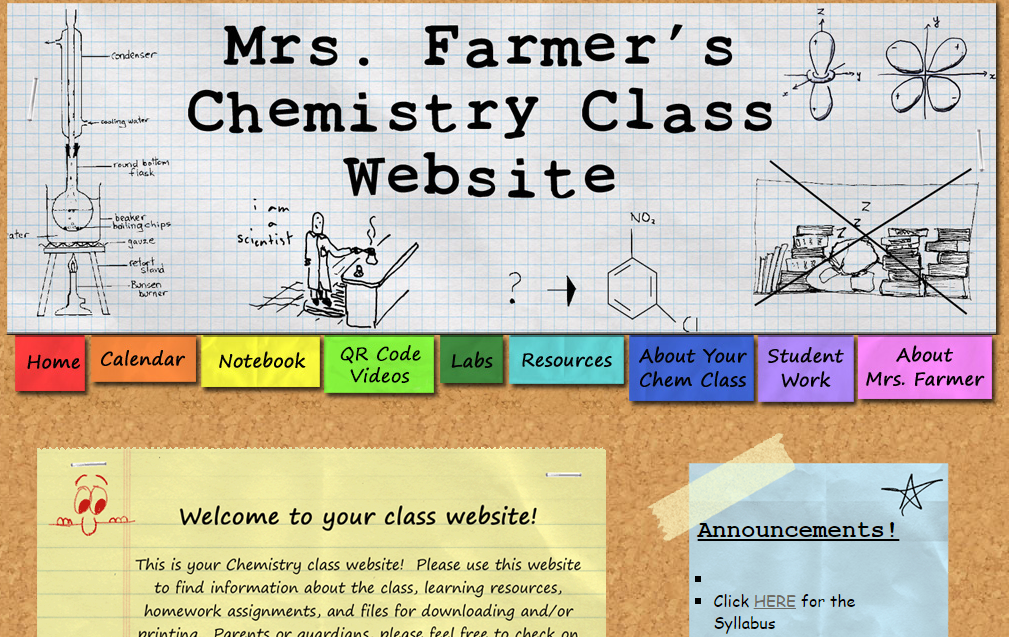 “SIGNATURES”DUE 8:00am FRIDAYNEXT WEEK!Don’t need printed or 
signed. Completing 
the “About Your Chem Class”
Google Doc counts as signature. 

PLEASE DONATE! Our labs depend on class donations.
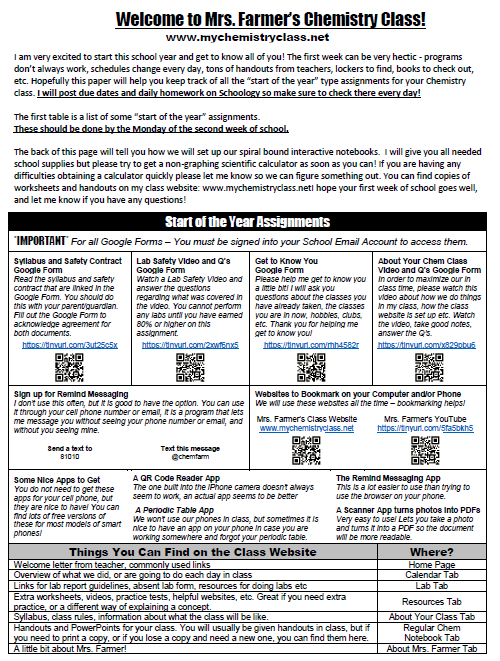 HOMEWORKPosted on class website calendar www.mychemistryclass.net
HOMEWORK
Next Class day
Read Welcome Handout
Put dividers in 3-ring binders

All About Me
Summer Assignment
Worksheet #1 (in your packet)

Honors Review Quiz

Welcome Handout Assignments
MON. Next week
TUES. NEXT WEEK
BLOCK DAY NEXT WEEK
Fri. NEXT WEEK